UNIVERSIDADE ABERTA DO SUS
UNIVERSIDADE FEDERAL DE PELOTAS
Especialização em Saúde da Família
Modalidade a Distância
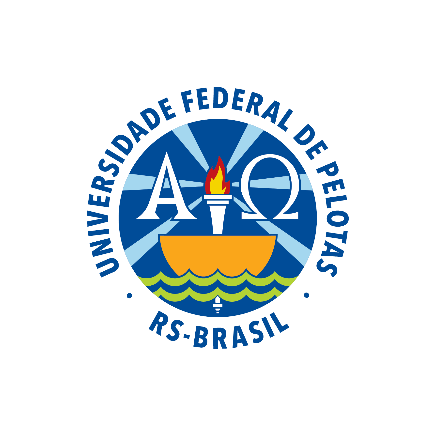 MELHORIA DA ATENÇÃO AOS HIPERTENSOS E DIABÉTICOS NA UBS-ESF NUMERO 2 DE COBÉ, VERA CRUZ/RN
Julio Lozano Díaz
Orientador: Aline Gomes de Oliveira Nascimento
Introdução   
As ações da Atenção Básica são diversas no controle dos usuários com Hipertensão Arterial Sistêmica e Diabetes Mellitus e vão desde o cadastro e identificação da população prioritária ao acompanhamento dos usuários.
Introdução   
Vera Cruz é um município do estado Rio Grande do Norte. Localiza-se na Microrregião do Agreste Potiguar a uma distância de 37 Km² da capital do estado Natal. Ocupa uma área de 92,117km2, tem 12000 habitantes. 
Possui 6 UBS com 6 ESF e saúde bucal, Núcleo do Apoio da Saúde da Família (NASF), 
A Unidade Básica de Saúde é a numero 2 de Cobé e tem atendimento misto área rural e urbana.
Possui uma única equipe.
Introdução
Os usuários antes da intervenção: 
HAS eram 251 (35% do esperado na estimativa do CAP) 
DM eram 55 (27% do esperado na estimativa do CAP).
Objetivo Geral

MELHORIA DA ATENÇÃO AOS HIPERTENSOS E DIABÉTICOS NA UBS-ESF NUMERO 2 DE COBÉ, VERA CRUZ/RN
Metodologia

As ações desenvolvidas foram:
O cadastro dos usuários do programa
Identificando usuários que nunca fizeram acompanhamentos
Registro das informações nas fichas espelho
Solicitação e orientação dos usuários para realização de exames complementares
Metodologia
 A equipe foi capacitada sobre os protocolos do MS, Caderno de Atenção Básica n°15 sobre Hipertensão Arterial Sistêmica e CAB n°16 sobre Diabetes Mellitus, preenchimento da ficha espelho e planilha de coleta de dados.
Todas as ações que foram desenvolvidas, tiveram 
o apoio da gestão desde o início da intervenção.
Objetivos, Metas e Resultados
Objetivo 1: Ampliar a cobertura a hipertensos.
Meta 1.1: Cadastrar 50% dos hipertensos da área de abrangência no Programa de Atenção à Hipertensão Arterial da UBS.
Cobertura do programa de atenção ao  hipertenso na unidade de saúde
Objetivos, Metas e Resultados
Objetivo 2: Melhorar a qualidade da atenção aos hipertensos 
Meta 2.3: Garantir a 100% dos hipertensos a realização de exames complementares em dia de acordo com o protocolo.
Proporção de hipertensos com os exames complementares em dia de acordo  com o protocolo.
Objetivos, Metas e Resultados
Objetivo 2:Melhorar a qualidade da atenção aos hipertensos 
Meta 2.5. Priorizar a prescrição de medicamentos da farmácia popular para 100% dos hipertensos cadastrados na unidade de saúde.
Proporção de hipertensos com prescrição de medicamentos da Farmácia Popular/Hiperdia priorizada.
Objetivos, Metas e Resultados
 Objetivo 3: Melhorar a adesão de hipertensos ao programa 
Meta 3.1. Buscar 100% dos hipertensos faltosos às consultas na unidade de saúde conforme a periodicidade recomendada.
Proporção de hipertensos faltosos às consultas com busca ativa
Objetivos, Metas e Resultados
Objetivo 1: Ampliar a cobertura a diabéticos.
Meta 1.2: Cadastrar 35% dos diabéticos da área de abrangência no Programa de Atenção à Hipertensão Arterial e à Diabetes Mellitus da UBS.
Cobertura do programa de atenção ao  diabético na                  unidade de saúde
Objetivos, Metas e Resultados
Objetivo 2: Melhorar a qualidade da atenção aos diabéticos 
Meta 2.4. Garantir a 100% dos diabéticos a realização de exames complementares em dia de acordo com o protocolo.
Proporção de diabéticos com os exames complementares  em dia de acordo com o protocolo
Objetivos, Metas e Resultados
Objetivo 3:Melhorar a adesão de diabéticos ao programa 
Meta 3.2. Buscar 100% dos diabéticos faltosos às consultas na unidade de saúde conforme a periodicidade recomendada.
Proporção de diabéticos faltosos às consultas com busca ativa
Discussão
A intervenção propiciou:
a ampliação da cobertura e a melhoria da atenção à saúde dos usuários com HAS e DM.
organizou os serviços para o acolhimento
garantindo um atendimento de qualidade com exame físico completo
identificando-se os fatores de risco de cada usuário avaliado
Discussão

orientações de promoção e prevenção de saúde

novos cadastramentos

preenchimento da Ficha Espelho com maior qualidade

acompanhamento dos usuários faltosos a consulta.
Discussão

Importância da intervenção para as equipes e o serviço
capacitação sobre os protocolos que preconiza o Ministério da Saúde, nos Caderno de Atenção Básica HAS CAB-15 e DM CAB-16, relativas ao rastreamento, diagnostico, fatores de risco, tratamento e monitoramento destes usuários, o que ajudou a uma melhor compressão do programa que era feito de uma forma diferente na unidade, toda a equipe integrou-se ao trabalho.
Discussão
Todos os profissionais desempenharam suas atribuições, estabelecendo vínculos de compromisso do trabalho na equipe e de corresponsabilidade entre os profissionais e com a comunidade.
Antes da intervenção as atividades eram concentradas no médico. 
A intervenção reviu as atribuições dos membros da equipe organizando e viabilizando a atenção a um maior número de usuários do programa e da população geral.
Discussão

Os atendimentos clínicos realizados por parte da equipe têm sido de forma integral, conseguindo convencer aos usuários atendidos a fazer seus exames complementares, os quais se fizeram de forma organizada no hospital do município e os usuários ficaram satisfeitos com o atendimento que tem recebido pela equipe.

Com a melhoria no registro e agendamento dos usuários com HAS e DM foi possível uma otimização da agenda para a atenção à demanda espontânea.
Discussão

Foi identificado os fatores de risco dos usuários

Priorização do atendimento dos casos agudos

Encaminhamento de consultas com a equipe NASF (nutricionista, psicólogos, terapêutico ocupacional e consulta antitabagismo).
Discussão

Importância da intervenção para a comunidade 

A intervenção teve impacto na comunidade, pois com as atividades educativas e palestras realizadas as pessoas conheceram os fatores de riscos modificáveis que propiciam o aumento da pressão arterial e a glicose no sangue os quais são não manter uma alimentação saudável, não realizar atividades físicas, o habito de fumar, a ingesta de bebidas alcoólicas entre outros.
Discussão

Isto resultou no agendamento de consultas aos usuários hipertensos e diabéticos e aos que apresentavam fatores de risco para desenvolver estas doenças, nas visitas domiciliares realizadas pelo o médico, enfermeira, técnica de enfermagem e os ACS também foram realizadas ações de  saúde para a população.
Discussão
   
Ao incentivar a participação da comunidade no desenvolvimento das ações implementadas, criamos uma relação de participação entre os profissionais da UBS e a comunidade, facilitando a percepção dos benefícios e redução da barreira, aumentando a adesão dos usuários às consultas e a realização dos exames complementares.
Discussão
O que faria diferente caso fosse realizar a intervenção neste momento
Pleitear a ajuda dos gestores para que os resultados dos exames complementares não demorem tantos dias em retornar.
Disponibilizar maior número de vagas para atendimento dos usuários hipertensos e diabéticos semanalmente por parte da dentista.
Aumentar participação à comunidade no desenvolvimento das ações a serem implementadas para conseguir uma maior cobertura do programa de hipertensão e diabetes na comunidade
Discussão

A intervenção já foi incorporada a rotina do serviço

Os agentes comunitários de saúde nas visitas domiciliares continuaram com a busca ativa dos usuários faltosos a consulta.

Pretendemos continuar ampliando na cobertura dos usuários hipertensos e diabéticos na comunidade, aproveitando o trabalho em equipe desempenhado pela unidade de saúde para organizar outros programas como Pré-natal e o programa de câncer de colo de útero e mama.
Reflexão crítica sobre o processo pessoal de aprendizagem

O curso de especialização a distância superou minhas expectativas iniciais, foi uma experiência nova para mim e de muita utilidade, as orientações recebidas por professores e orientadores, assim como toda a documentação fornecida pelo curso, protocolos, casos interativos, TQC entre outras, foi uma importante ferramenta no desenvolvimento de nosso trabalho.
Reflexão crítica sobre o processo pessoal de aprendizagem

A UBS permitiu manter-me atualizado em relação as diferentes questões médicas
Impacto positivo na qualidade dos cuidados médicos que realizamos, para todos os funcionários de nossa unidade.
Proporcionou a atualização das diferentes doenças, algumas conhecidas e outras que nos enfrentávamos pela primeira vez na prática profissional.
Reflexão crítica sobre o processo pessoal de aprendizagem

As atividades realizadas no curso me ajudou:

Qualificar a prática clínica 

Mudar a forma de atuação da equipe

Garantir o cumprimento dos princípios do SUS:
 universalidade
 integralidade 
 equidade.
Visita domiciliar
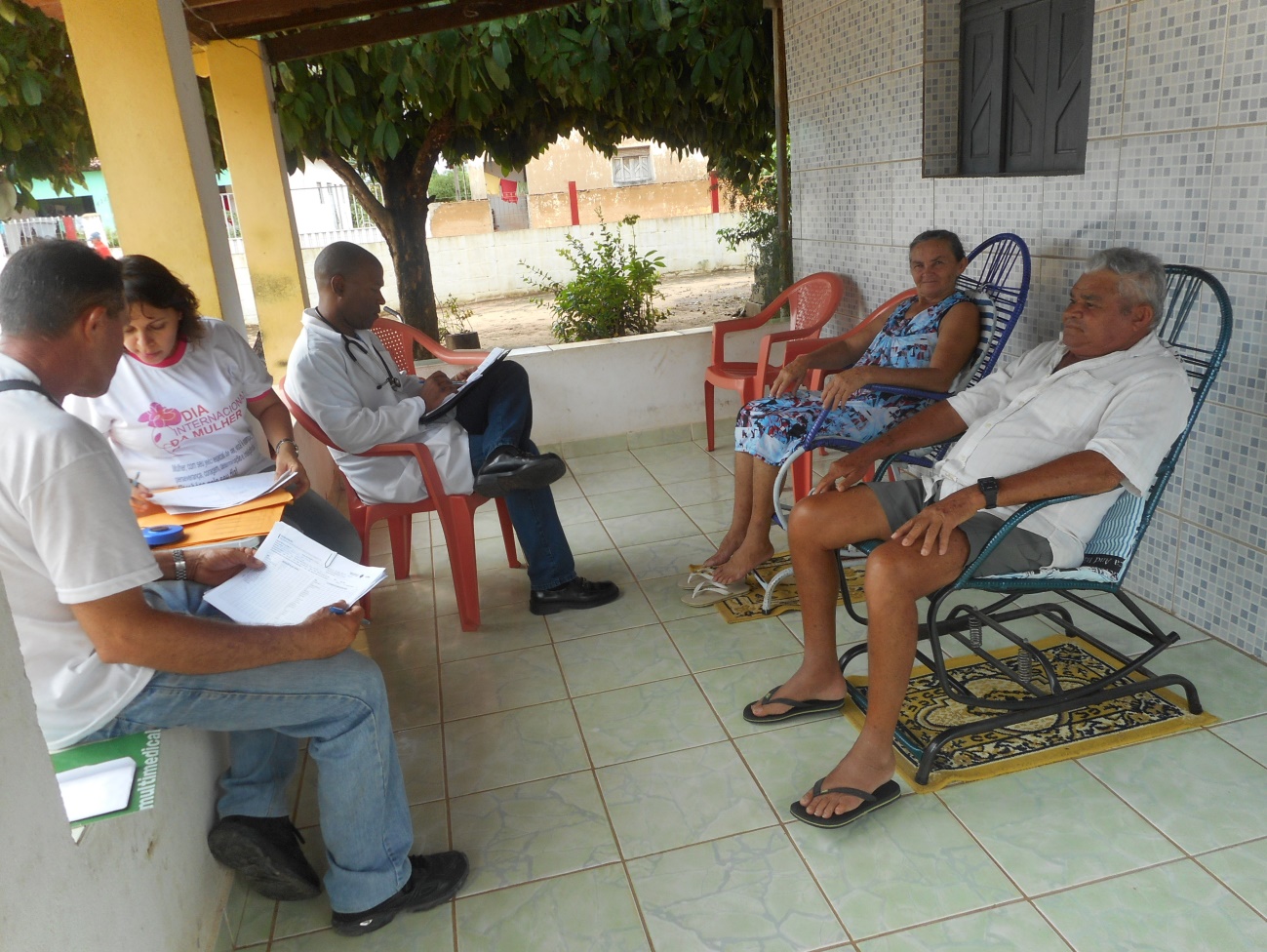 Reunião de equipe
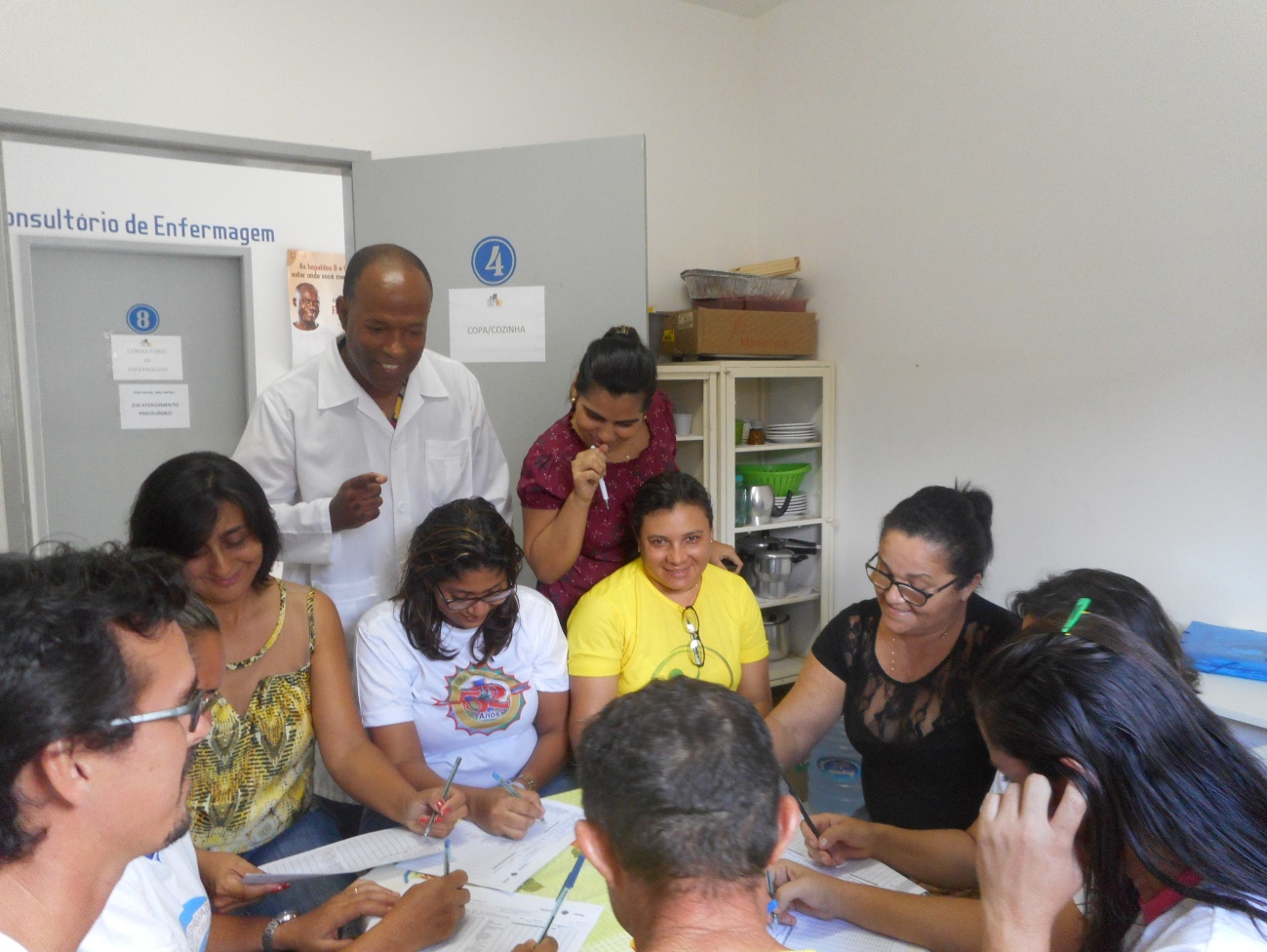 Visita domiciliar
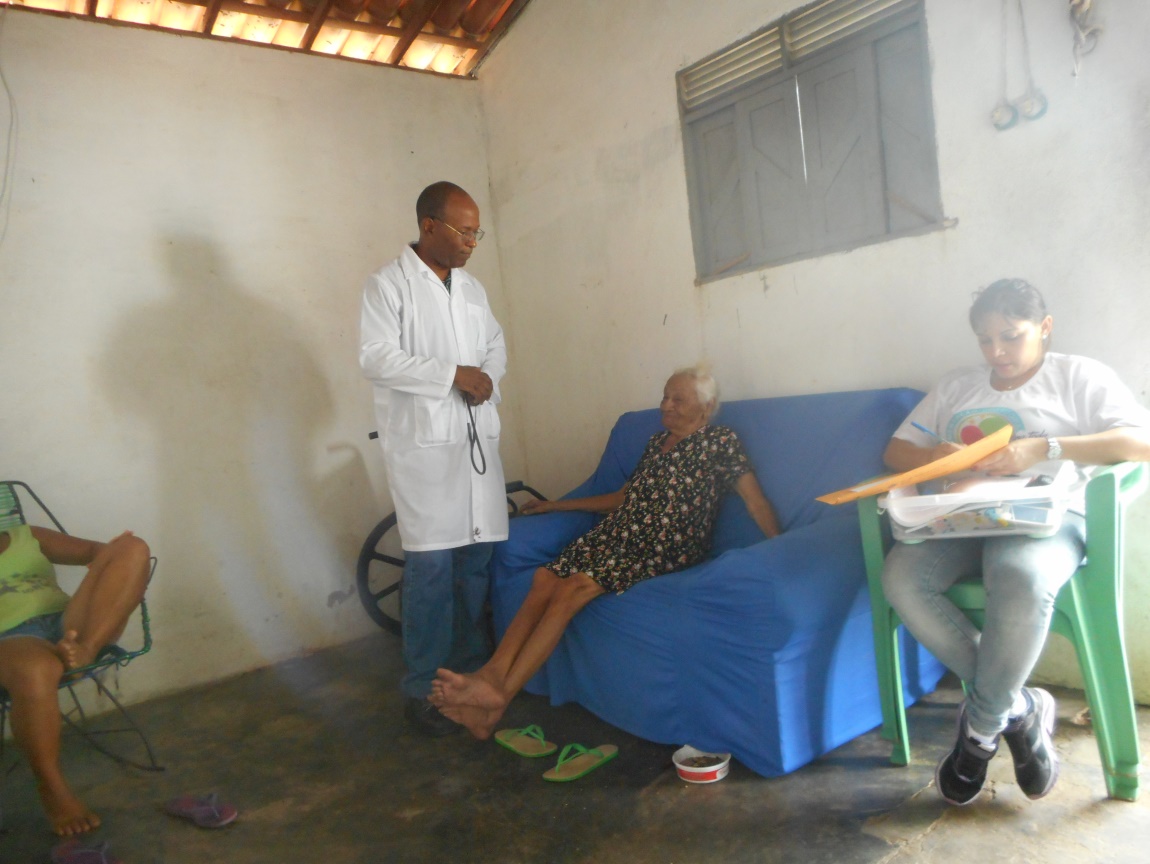 Visita domiciliar
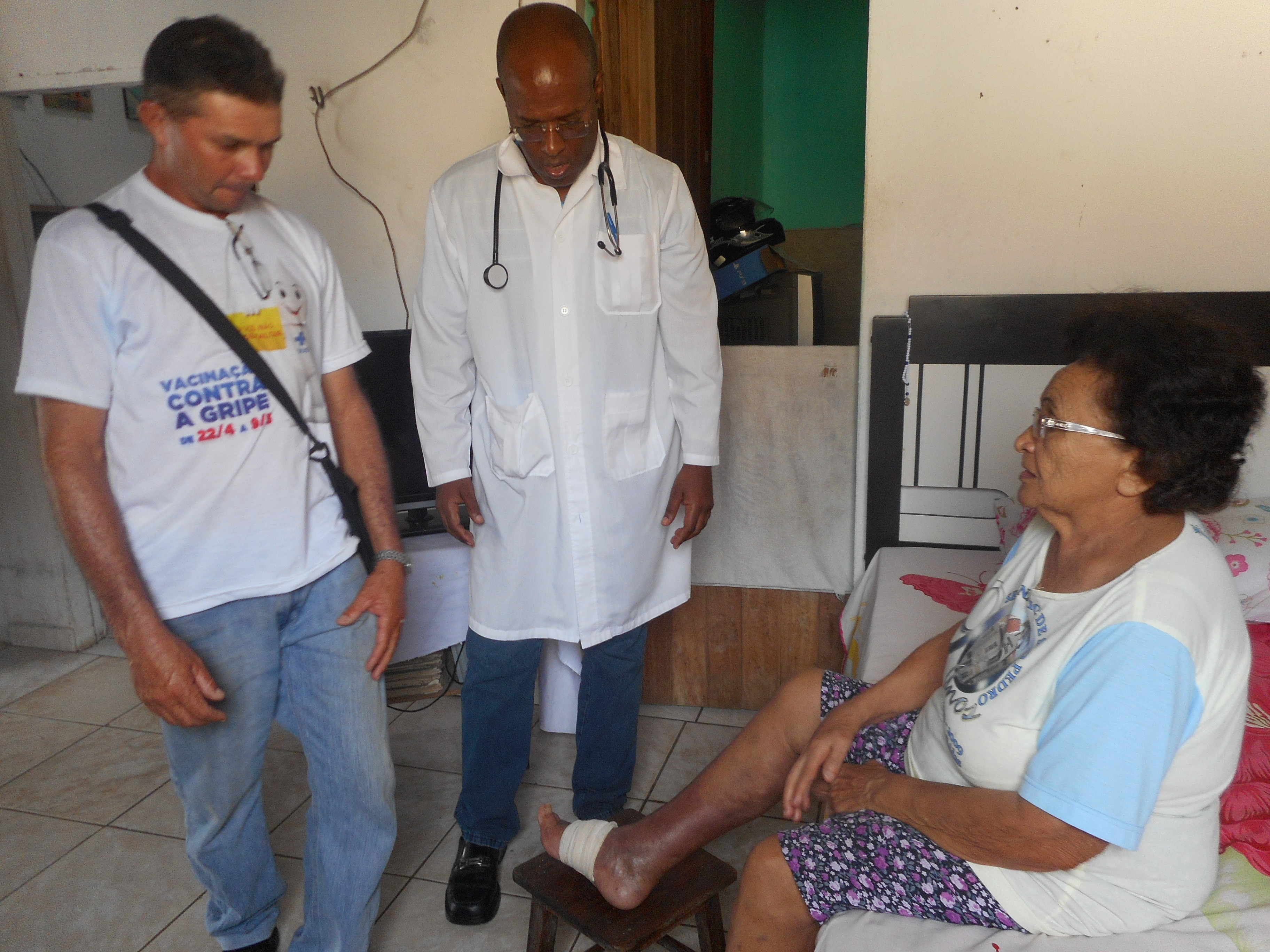 Muito Obrigado!
Referências
BRASIL. Ministério da saúde. Secretaria de Atenção à saúde. Departamento de Atenção Básica. Hipertensão Arterial Sistêmica. Caderno de Atenção Básica- n 15. Brasília DF. 2006.

BRASIL. Ministério da saúde. Secretaria de Atenção à saúde. Departamento de Atenção Básica. Diabetes Mellitus. Caderno de Atenção Básica- n 16. Brasília DF. 2006.

BRASIL. Ministério da saúde. Secretaria de Atenção à saúde. Departamento de Atenção Básica. Prevenção Clínica de Doenças cardiovascular, Cerebrovascular e renal Crônica. Caderno de Atenção Básica- n 14. Brasília DF. 2006.